CC7220-1La Web de DatosPrimavera 2024Lecture  3: RDF Schema (RDFS) and Semantics
Aidan Hogan
aidhog@gmail.com
Last time …
* More or less
Semantic Web: Data
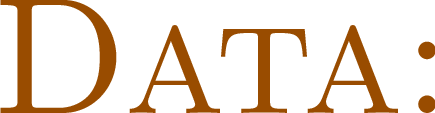 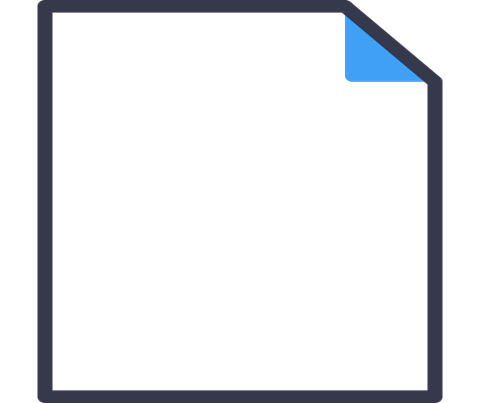 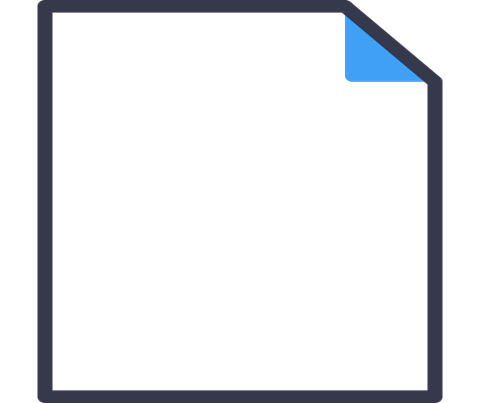 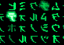 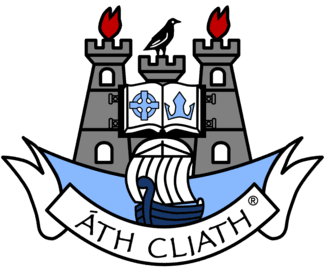 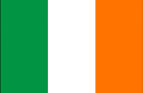 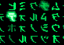 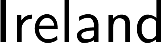 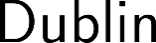 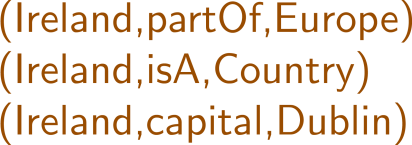 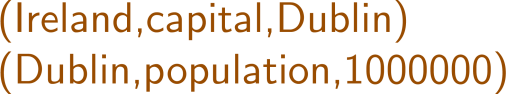 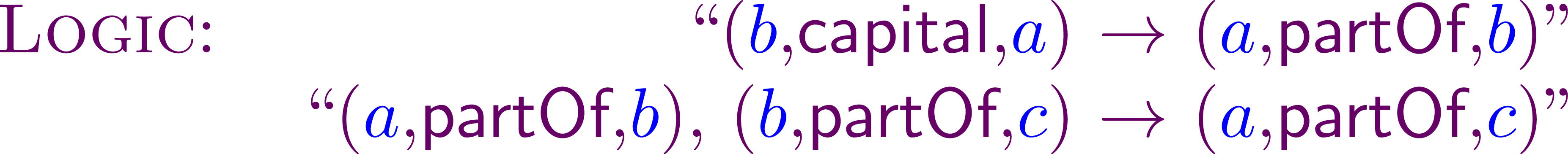 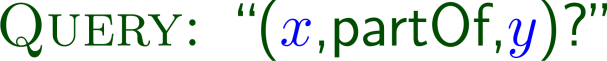 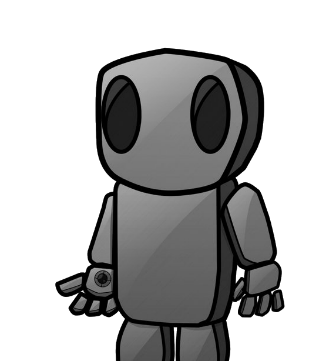 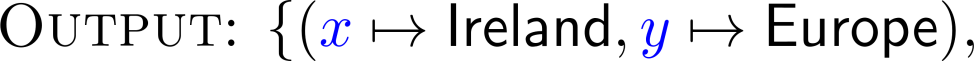 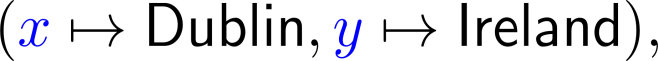 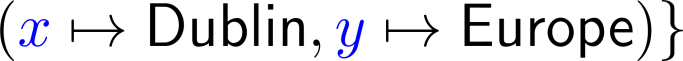 RDF often drawn as a (directed, labelled) graph
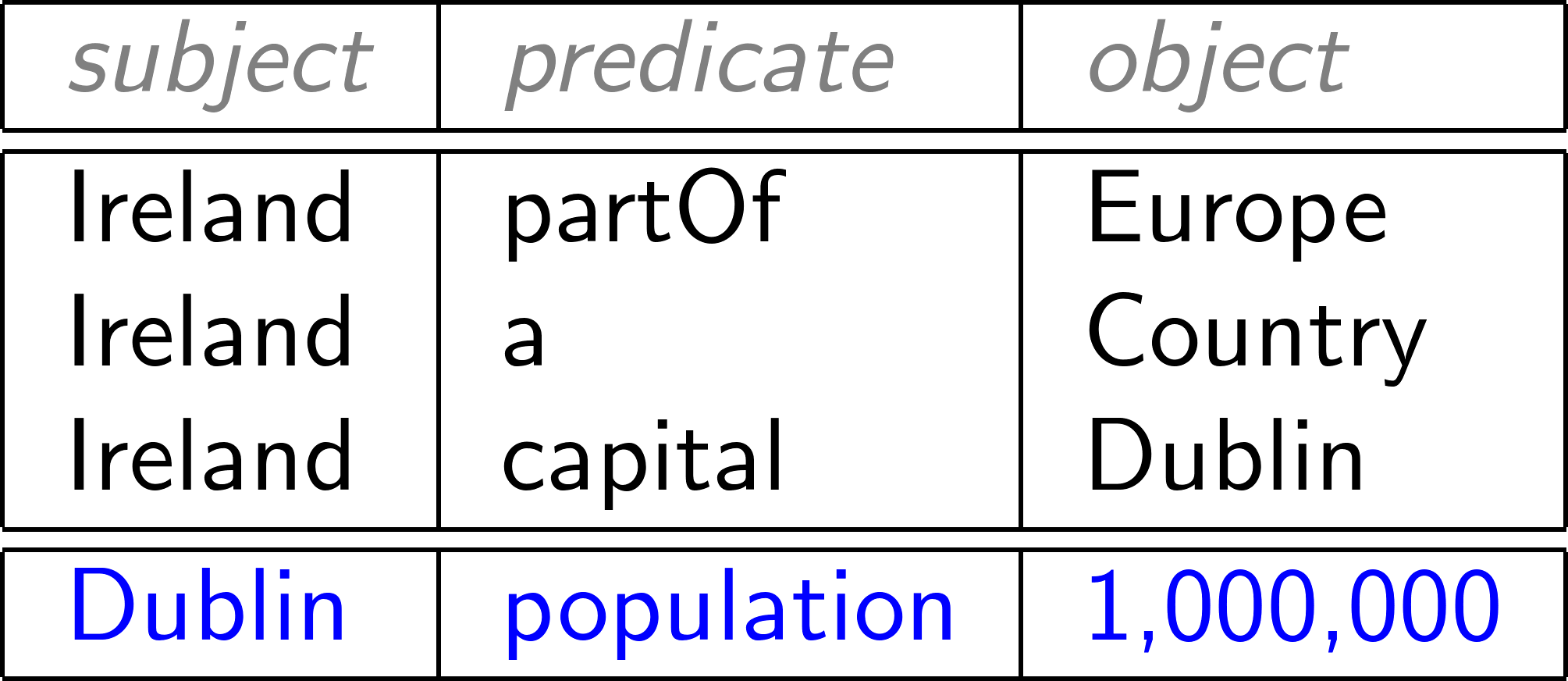 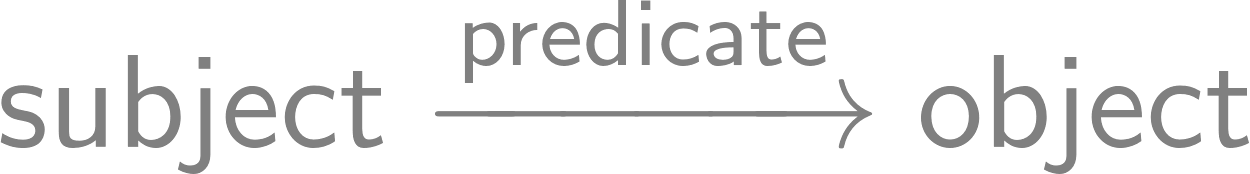 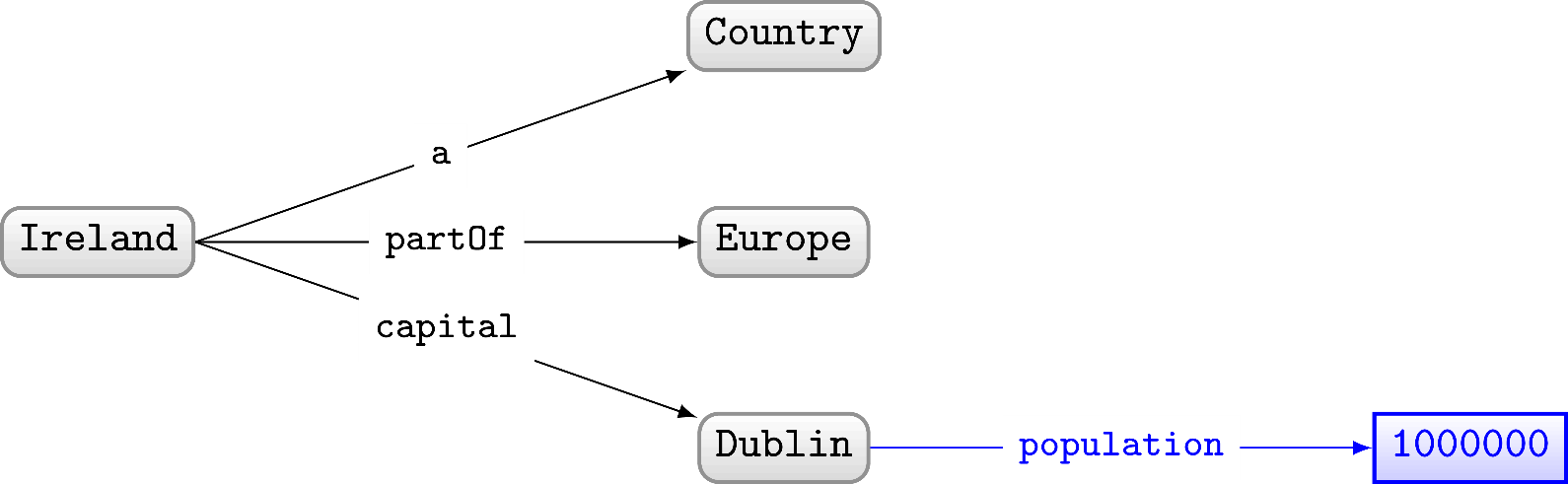 RDF Properties
RDF Terms used as predicate
rdf:type, ex:firstMovie, ex:stars, etc.
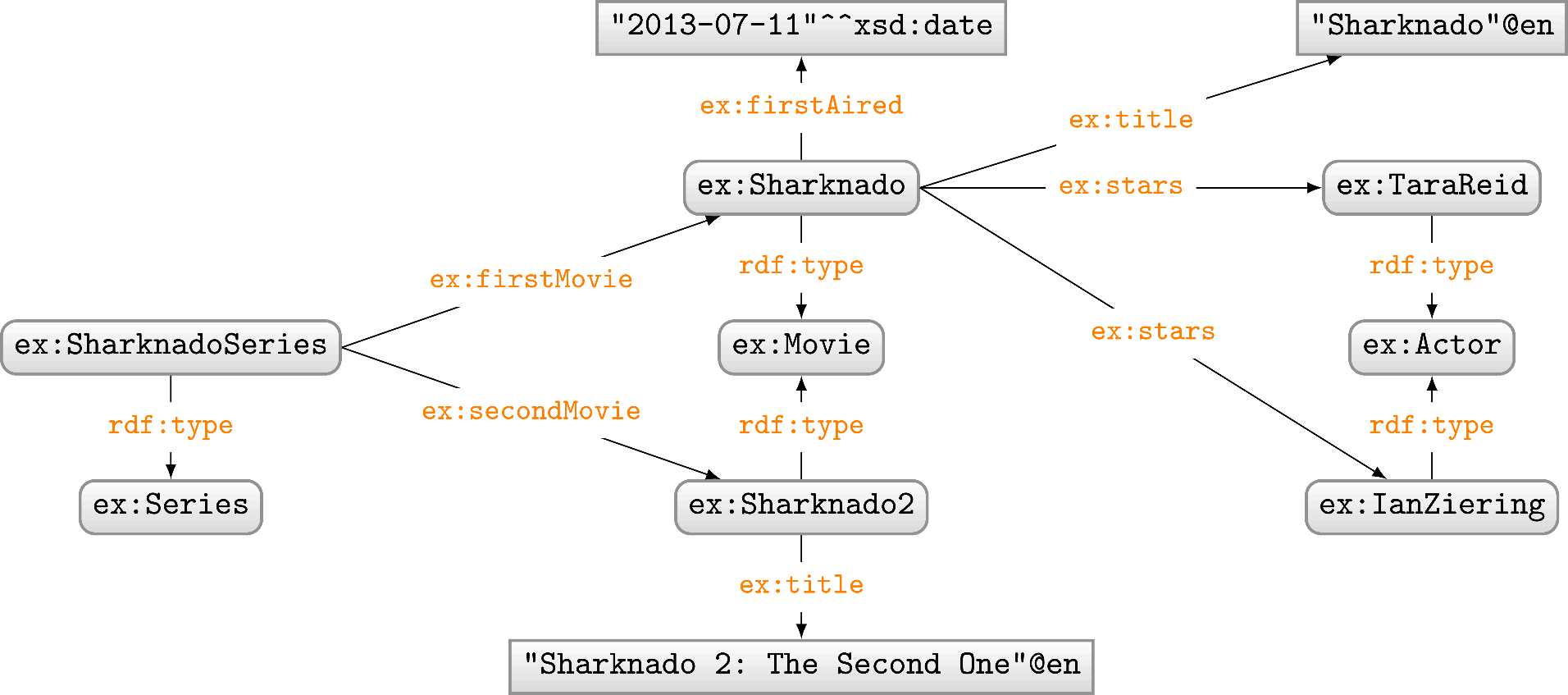 RDF Classes
Used to conceptually group resources
ex:Movie, ex:Actor, ex:Series, etc. 
Uses predicate rdf:type to type a resource
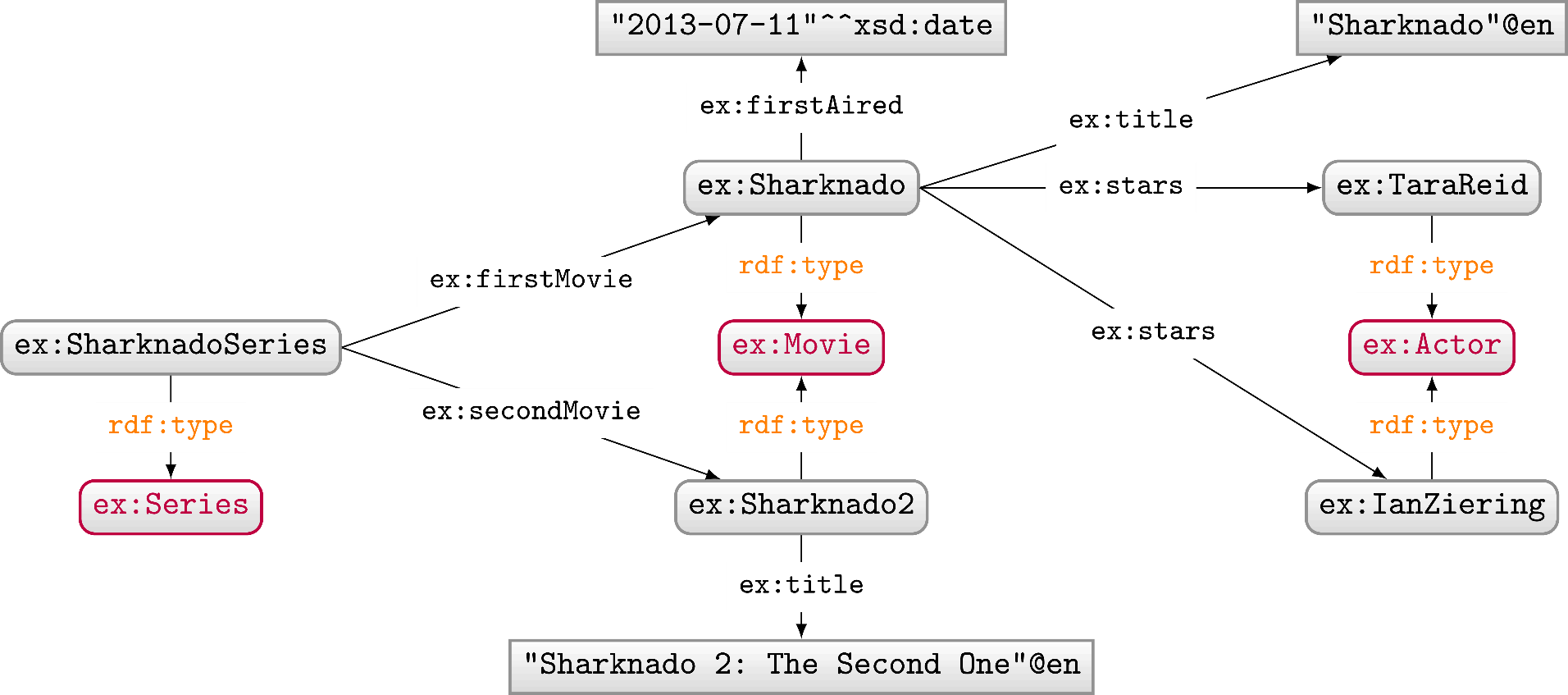 Today's topic ...
* More or less
Semantic Web: Logic
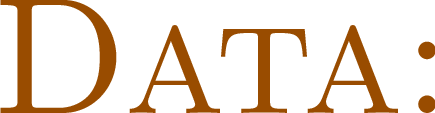 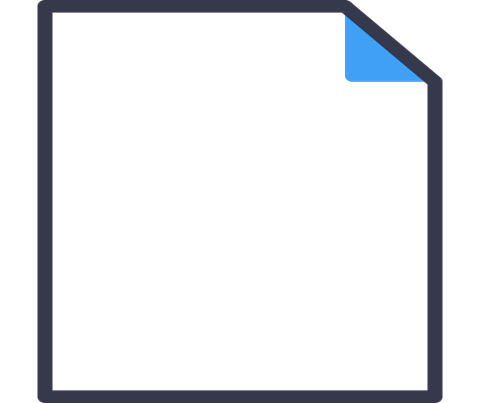 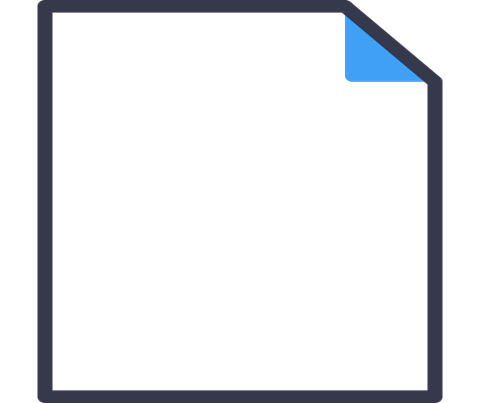 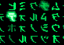 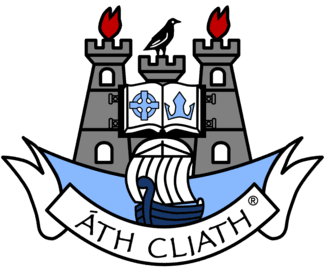 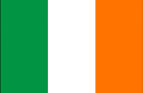 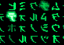 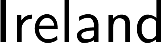 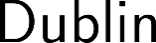 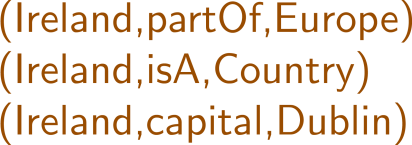 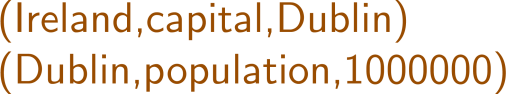 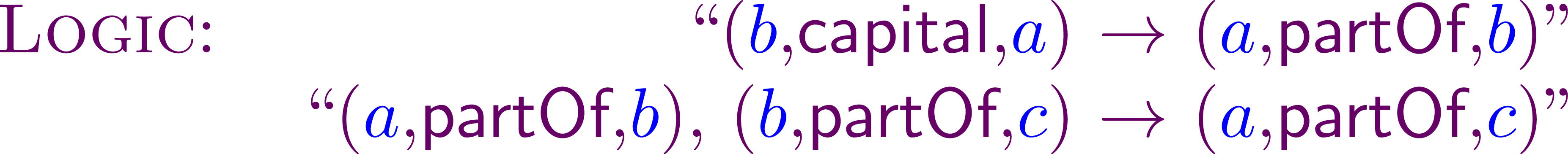 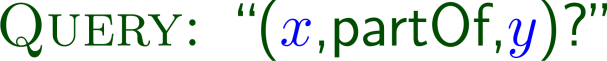 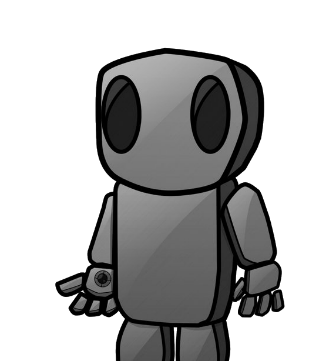 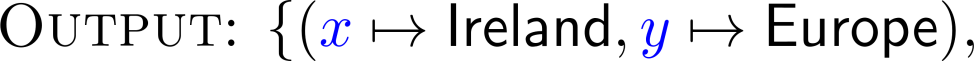 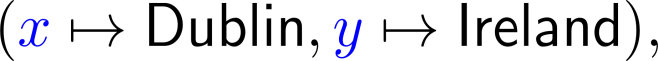 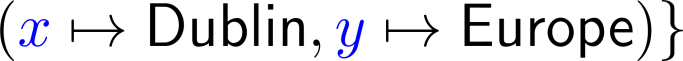 How to capture logic?
How should we capture logic on the Semantic Web?
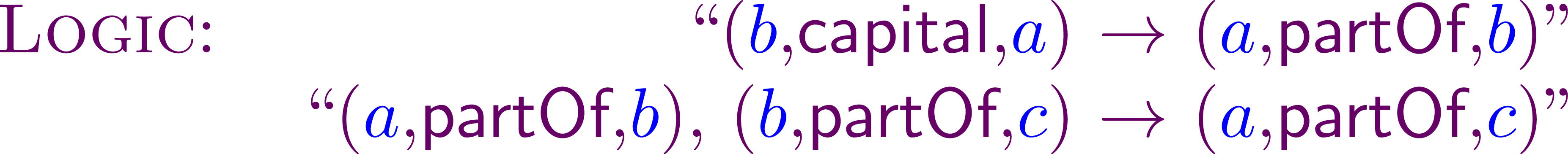 Semantic Web Answer: Schema/Ontologies
Instead of rules, we can use RDF!
Define relationships between classes and properties
What sorts of relationships might be useful to define between the following classes and properties?
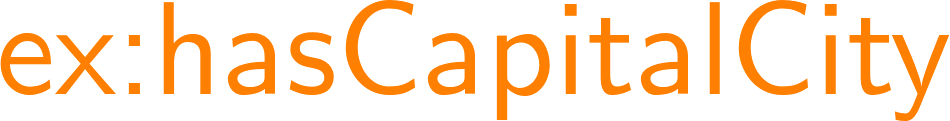 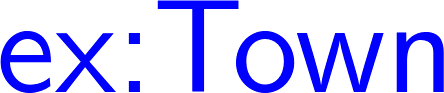 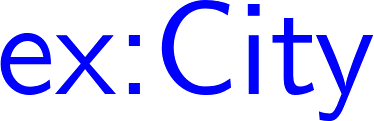 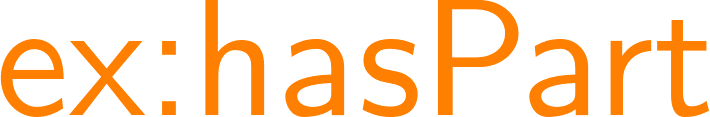 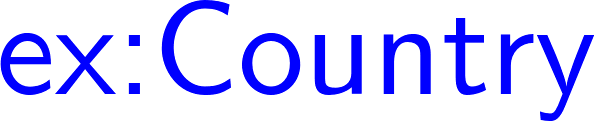 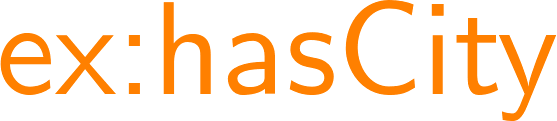 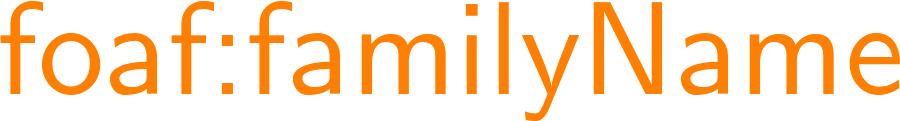 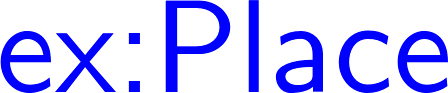 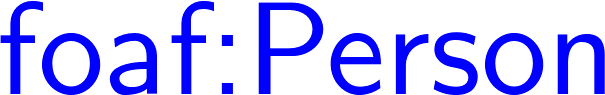 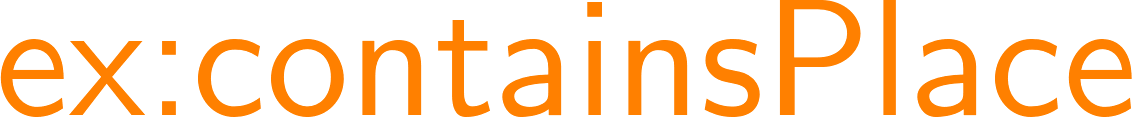 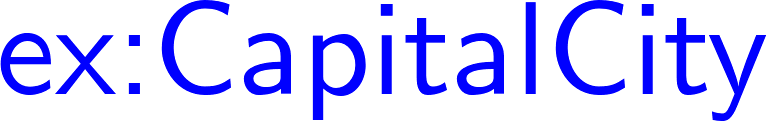 Class hierarchy
Class c is a sub-class of Class d
If (x,rdf:type,c) then (x,rdf:type,d),
Example: if ex:CapitalCity sub-class of ex:City
and if (ex:Dublin,rdf:type,ex:CapitalCity) 
then (ex:Dublin,rdf:type,ex:City)
Which classes would be sub-classes of each other?
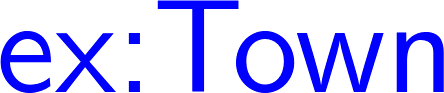 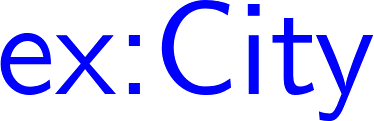 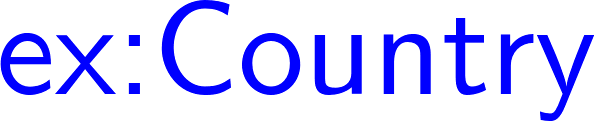 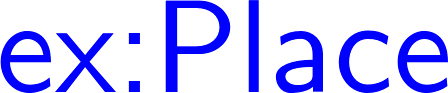 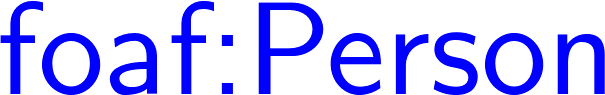 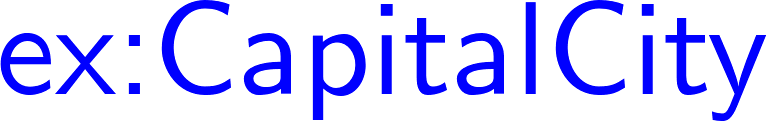 Property hierarchy
Property p is a sub-property of q
If (x,p,y) then (x,q,y)
Example: if ex:hasCapitalCity sub-property of ex:hasCity
and if (ex:Ireland,ex:hasCapitalCity,ex:Dublin) 
then (ex:Ireland,ex:hasCity,ex:Dublin)
Which properties would be sub-properties of each other?
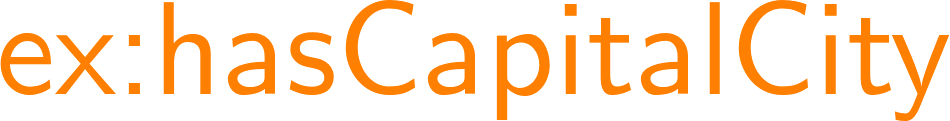 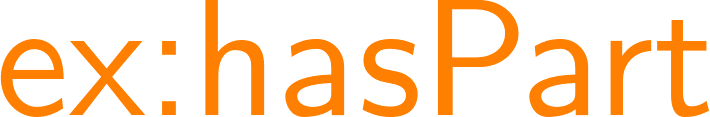 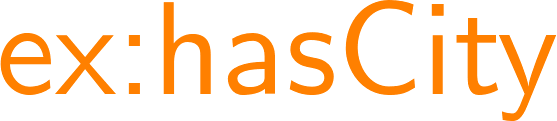 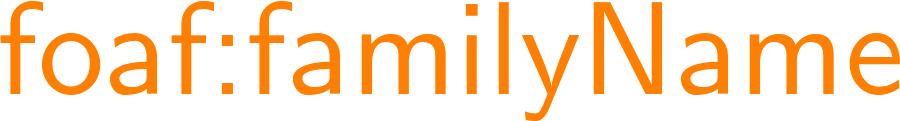 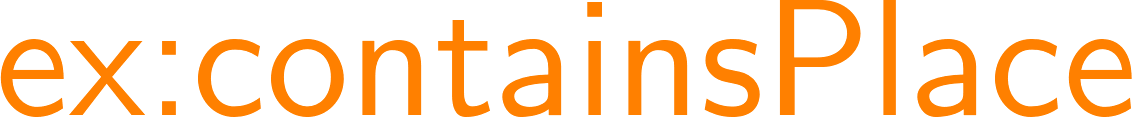 Domain of properties
Property p has domain class c
If (x,p,y) then (x,rdf:type,c)
Example: if foaf:familyName has domain foaf:Person
and if (ex:Aidan,foaf:familyName,"Hogan") 
then (ex:Aidan,rdf:type,foaf:Person)
Which properties would have which classes as domain?
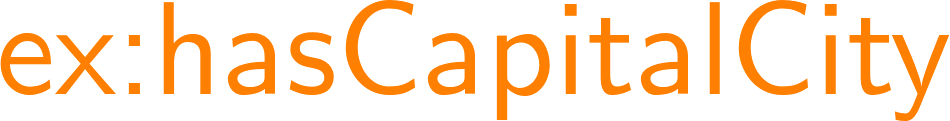 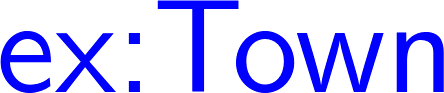 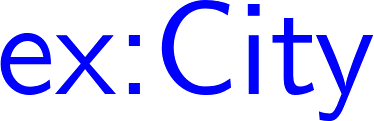 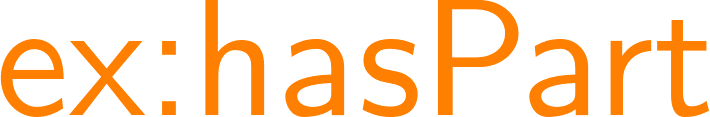 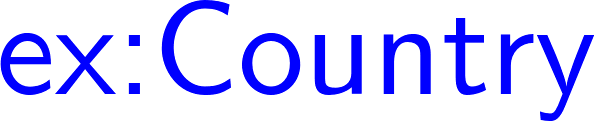 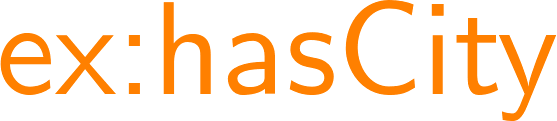 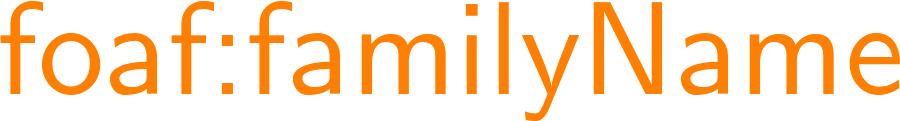 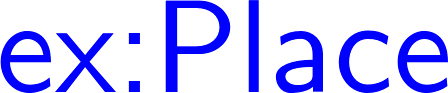 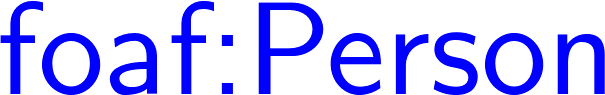 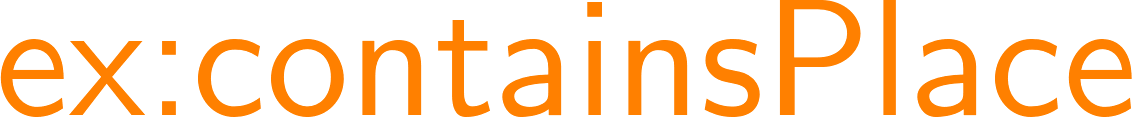 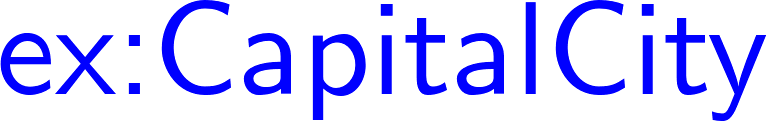 Range of properties
Property p has range class c
If (x,p,y) then (y,rdf:type,c)
Example: if ex:hasCity has range ex:City
and if (ex:Ireland,ex:hasCity,ex:Dublin) 
then (ex:Dublin,rdf:type,ex:City)
Which properties would have which classes as range?
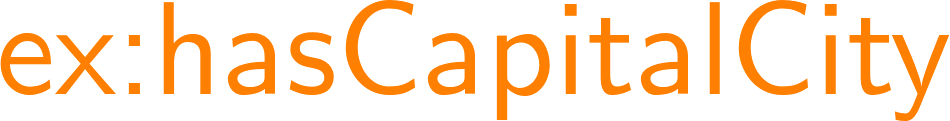 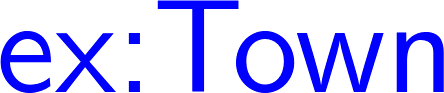 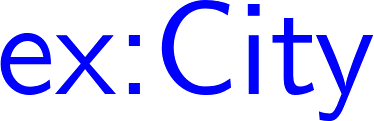 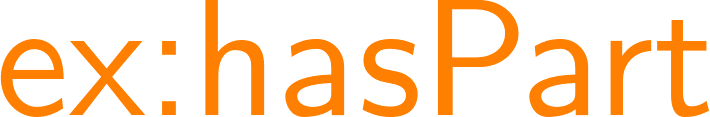 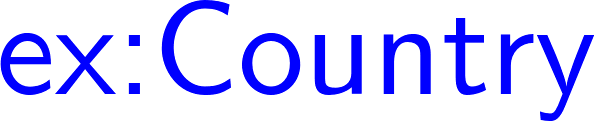 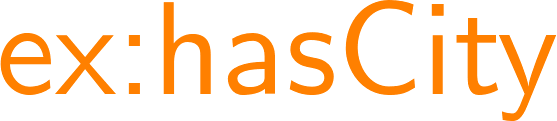 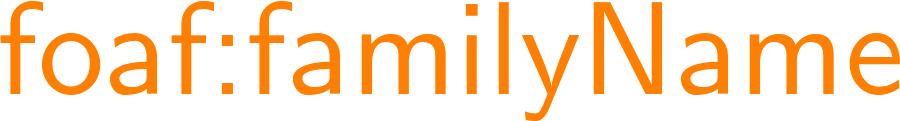 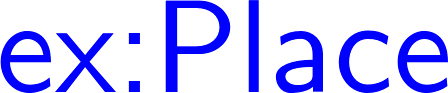 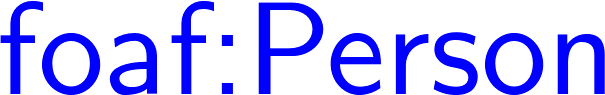 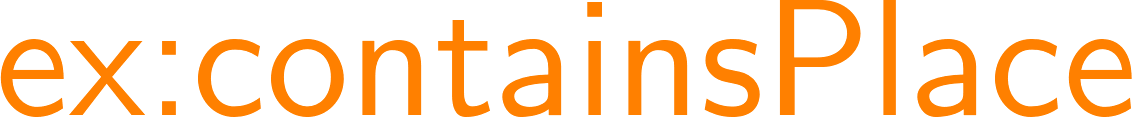 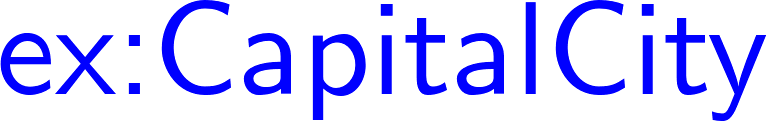 Trade-off: More Specific / Less Reusable
More specific	→ more conclusions
Less specific	→ more reusable
Example: ex:hasCapitalCity  has domain  ex:Country
PRO: Know that anything that has a capital city is a country
CON: Cannot use for capitals of states, regions, etc.
Trade-off: More Specific / Less Reusable
Another example:
ex:Mayor  sub-class of  foaf:Person
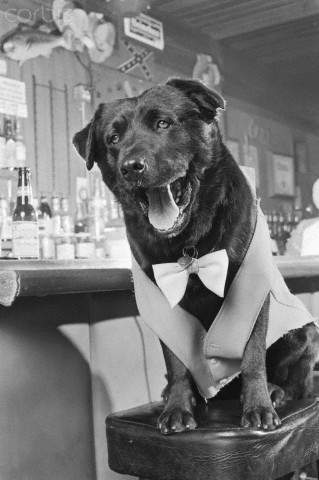 Bosco the dog
Mayor of Sunol, California
1981–1994
R.I.P.
Trade-off: More Specific / Less Reusable
Another example:
ex:spouse  has domain/range  foaf:Person
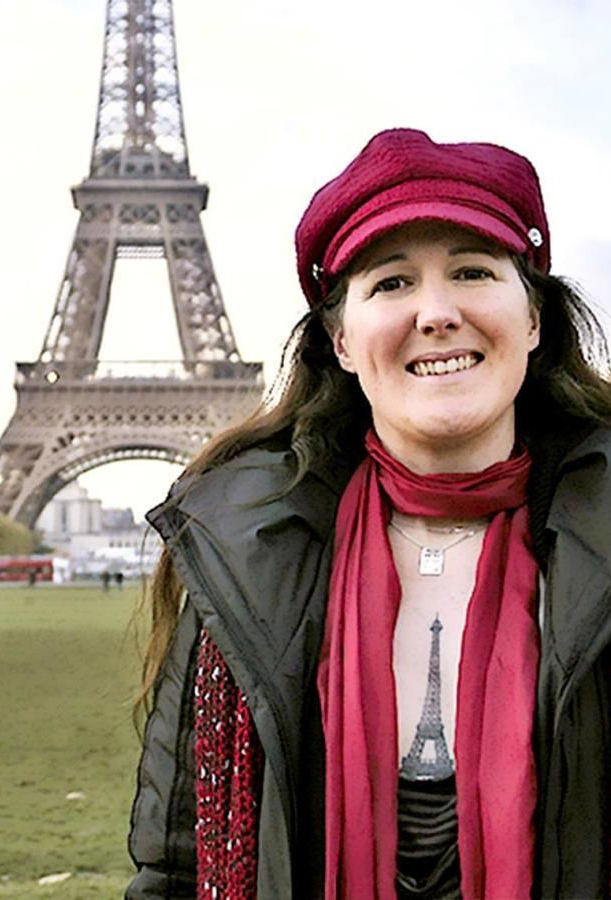 Erika Eiffel
Married Eiffel Tower in 2007
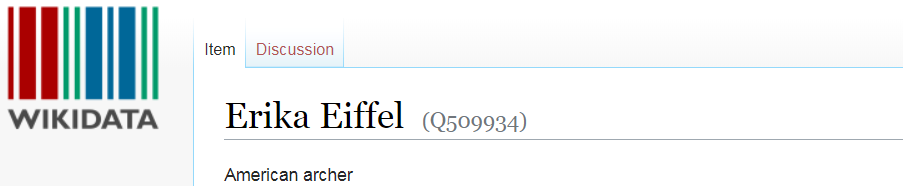 ...
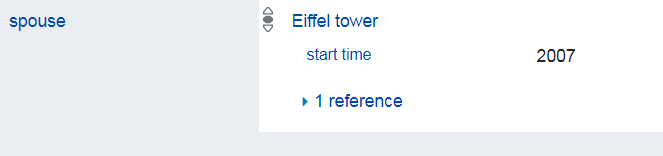 Beware of “hidden” definitions!
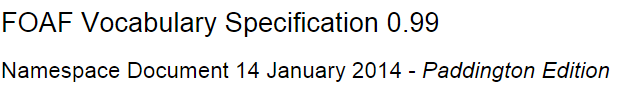 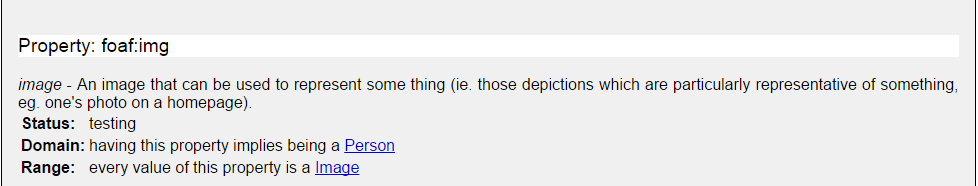 Any potential problems here?
(ex:Dublin,foaf:img,ex:Dublin_night.jpg)
Choose names of properties/classes carefully!
RDFS: RDF Schema
RDFS (1.1): A Web Standard
http://www.w3.org/TR/rdf-schema/
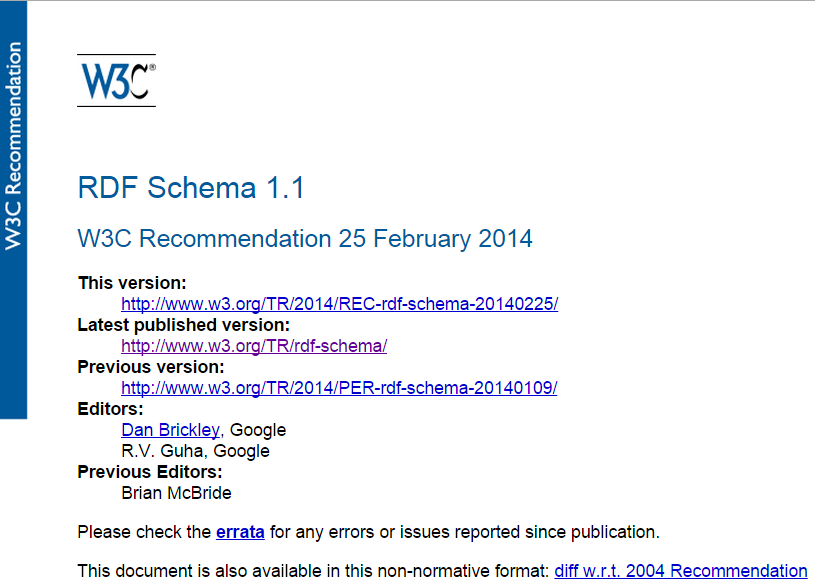 RDFS: Describe “schema” in RDF
@prefix rdfs: <http://www.w3.org/2000/01/rdf-schema#>. 

Sub-class
ex:CapitalCity rdfs:subClassOf ex:City .

Sub-property
ex:hasCapitalCity rdfs:subPropertyOf ex:hasCity .

Domain
foaf:familyName rdfs:domain foaf:Person .

Range
ex:hasCapitalCity rdfs:range ex:CapitalCity .
foaf:familyName rdfs:range xsd:string .
Note: Why called “domain” and “range”?
f : X → Y
X : domain of the function
Y : co-domain of the function
{ f(x) | x ∈ X }: image or range of the function
Any guesses why RDFS calls these "domain" and "range"?
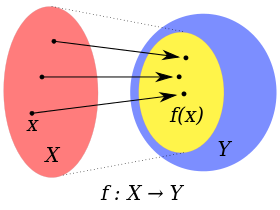 So let’s build an RDF Schema …
Let’s model an RDF Schema for movies, including different types of movies (horror, comedy, action), some different types of people involved (actor, producer, director), and how they are related.
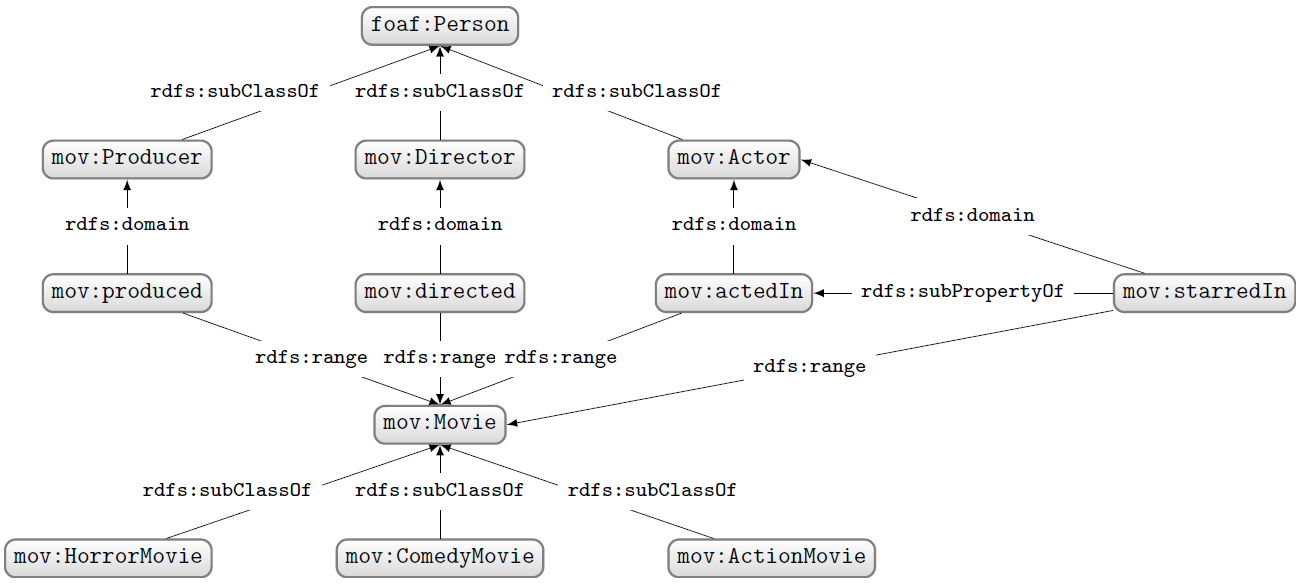 (an example)
But what, e.g., is the domain of … ?
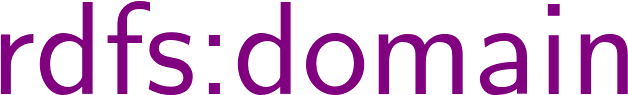 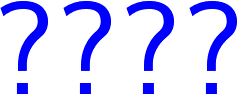 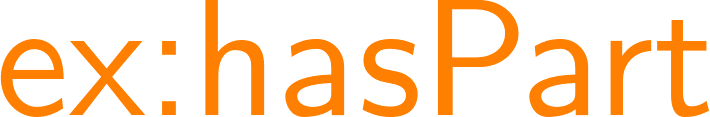 But what, e.g., is the domain of … ?
rdfs:Resource the class of everything!
Yes, even itself!
(rdfs:Resource,rdf:type,rdfs:Resource)
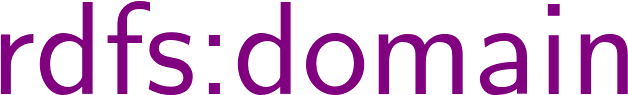 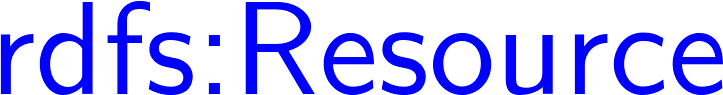 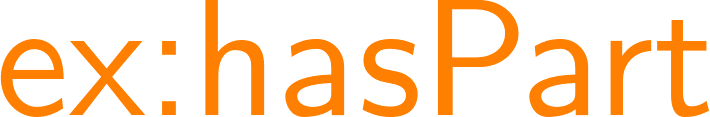 (Giving domain/range/sub-class as rdfs:Resource says nothing new!)
Some meta-classes …
rdf:Property: class of all properties
(ex:hasCity,rdf:type,rdf:Property)

rdfs:Class: class of all classes
(ex:City,rdf:type,rdfs:Class)
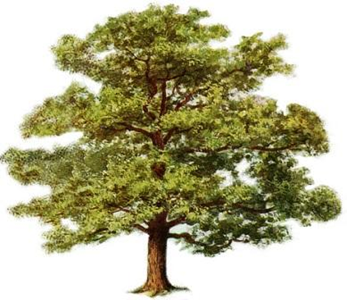 Note: Class or instance?
Would you define ex:Oak ("roble"@es)
as a class or an instance?
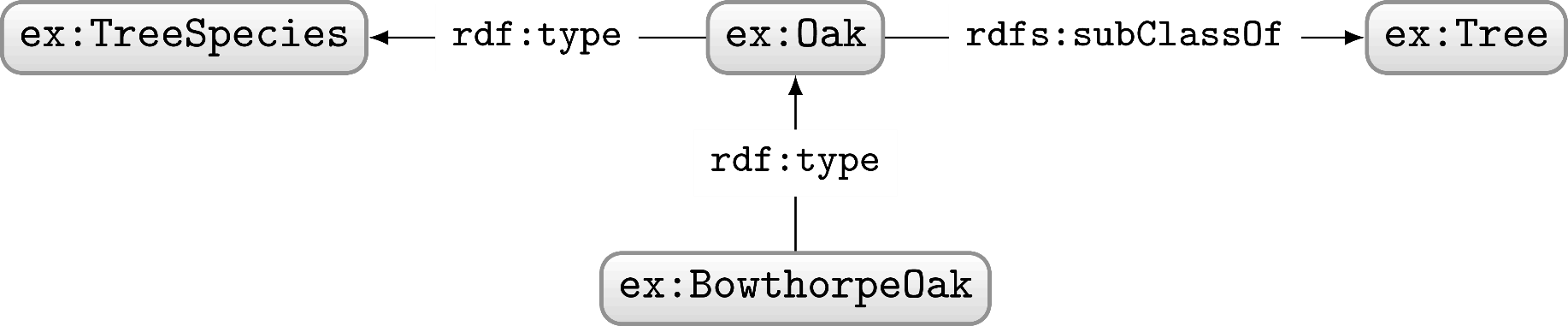 Classes can also "act" as instances: no strong distinction
rdf:type is akin to ∈, rdfs:subClassOf is akin to ⊆ *
Which is transitive: rdf:type or rdfs:subClassOf?
rdfs:subClassOf
* Slight but useful simplification for now as classes are not quite sets; we will return to this topic later.
Reasoning with RDFS
What is “Reasoning”?
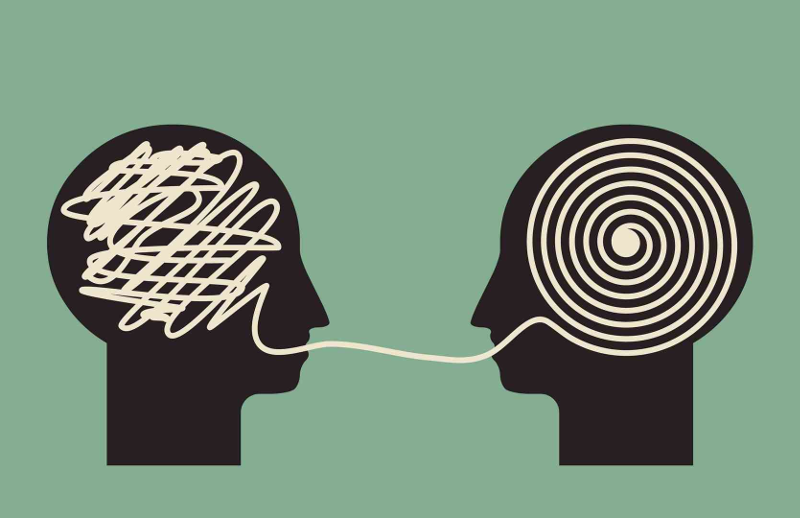 What general kinds of logical reasoning can we consider?
What is “Reasoning”?
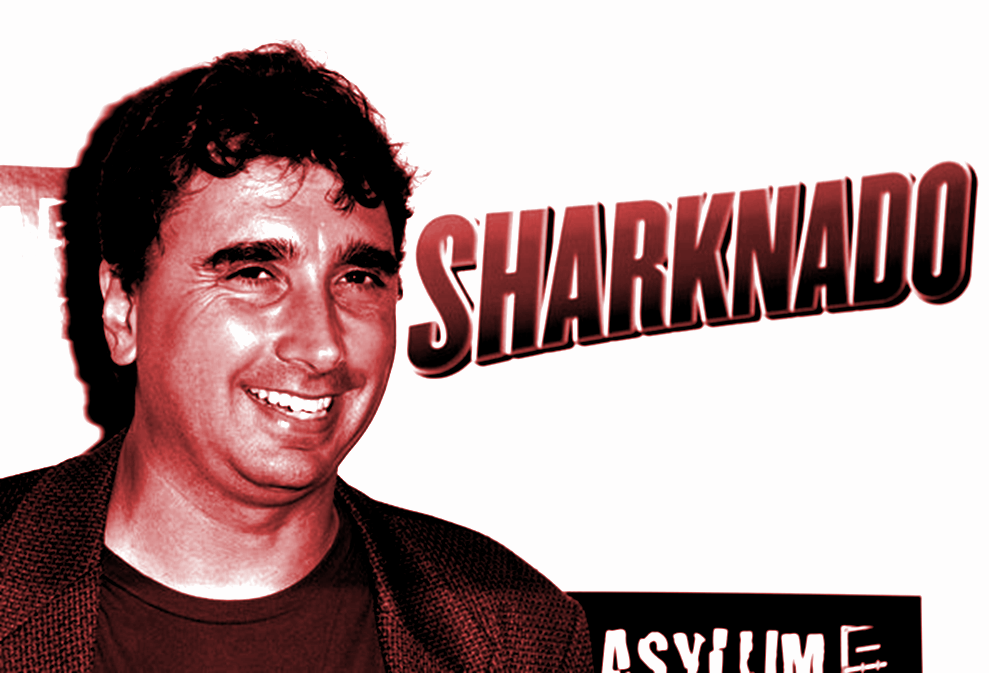 All movie directors are human. 
Anthony C. Ferrante is a movie director. 
∴ Anthony C. Ferrante must be human.
Deductive Reasoning: Make logical conclusion from rules/premises
What is “Reasoning”?
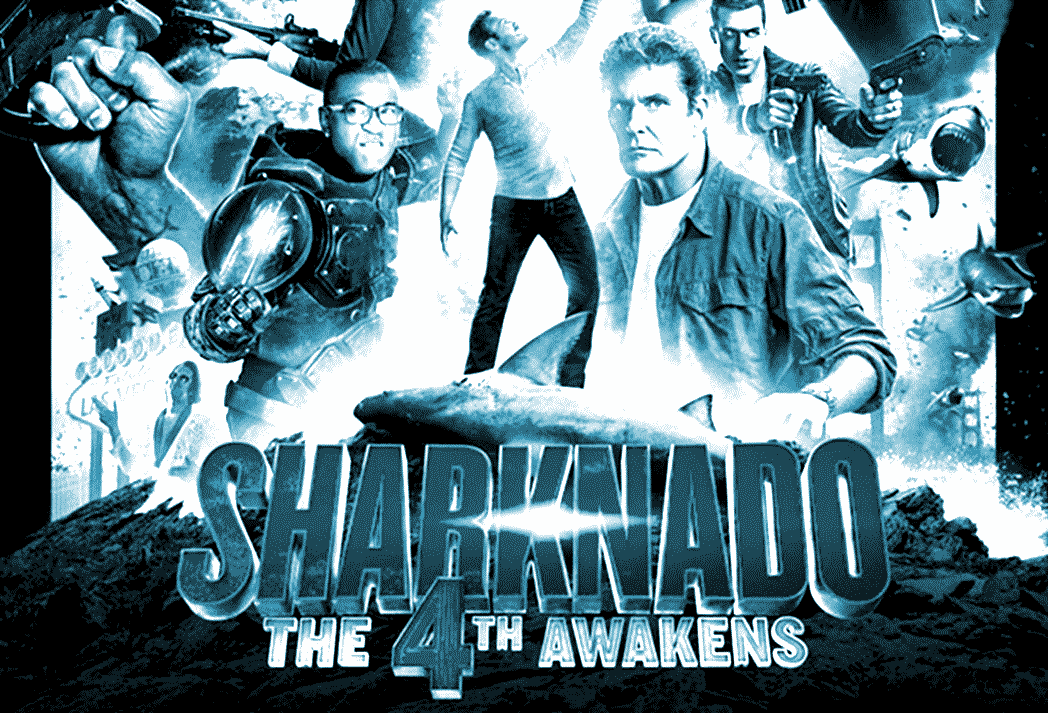 The first three Sharknado movies were great.
∴ Sharknado 4 will probably be great too.
Inductive Reasoning: Learn approximate rule(s) from premises
What is “Reasoning”?
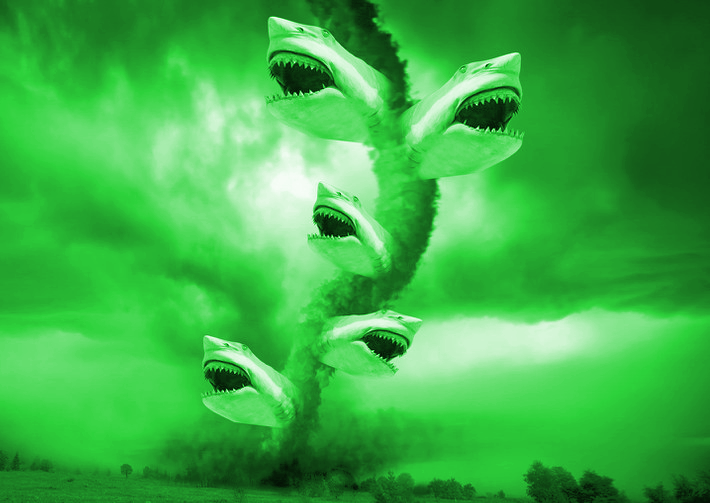 Fred saw a movie with sharks in tornados.
All Sharknado movies have sharks in tornados.
∴ Fred may have seen a Sharknado movie.
Abductive Reasoning: Guess a premise/explanation
Reasoning: Summary
If (x,rdf:type,ex:SharknadoMovie) then (x,ex:depicts,ex:SharksInTornados)
(ex:ItsAboutTime,rdf:type,ex:SharknadoMovie)
(ex:ItsAboutTime,ex:depicts,ex:SharksInTornados)



Deductive Reasoning:	Given (1,2), conclude (3).

Inductive Reasoning:	Given (2,3) (and similar such examples), propose (1).

Abductive Reasoning:	Given (1,3), propose (2).
???
???
Reasoning: Summary
If (x,rdf:type,ex:SharknadoMovie) then (x,ex:depicts,ex:SharksInTornados)
(ex:ItsAboutTime,rdf:type,ex:SharknadoMovie)
(ex:ItsAboutTime,ex:depicts,ex:SharksInTornados)



Deductive Reasoning:	Given (1,2), conclude (3).

Inductive Reasoning:	Given (2,3) (and similar such examples), propose (1).

Abductive Reasoning:	Given (1,3), propose (2).
RDFS reasoning is deductive ...
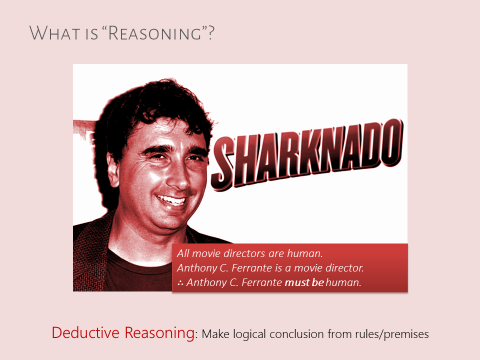 ... the only form of reasoning here that is "certain"
What conclusions can we deduce?
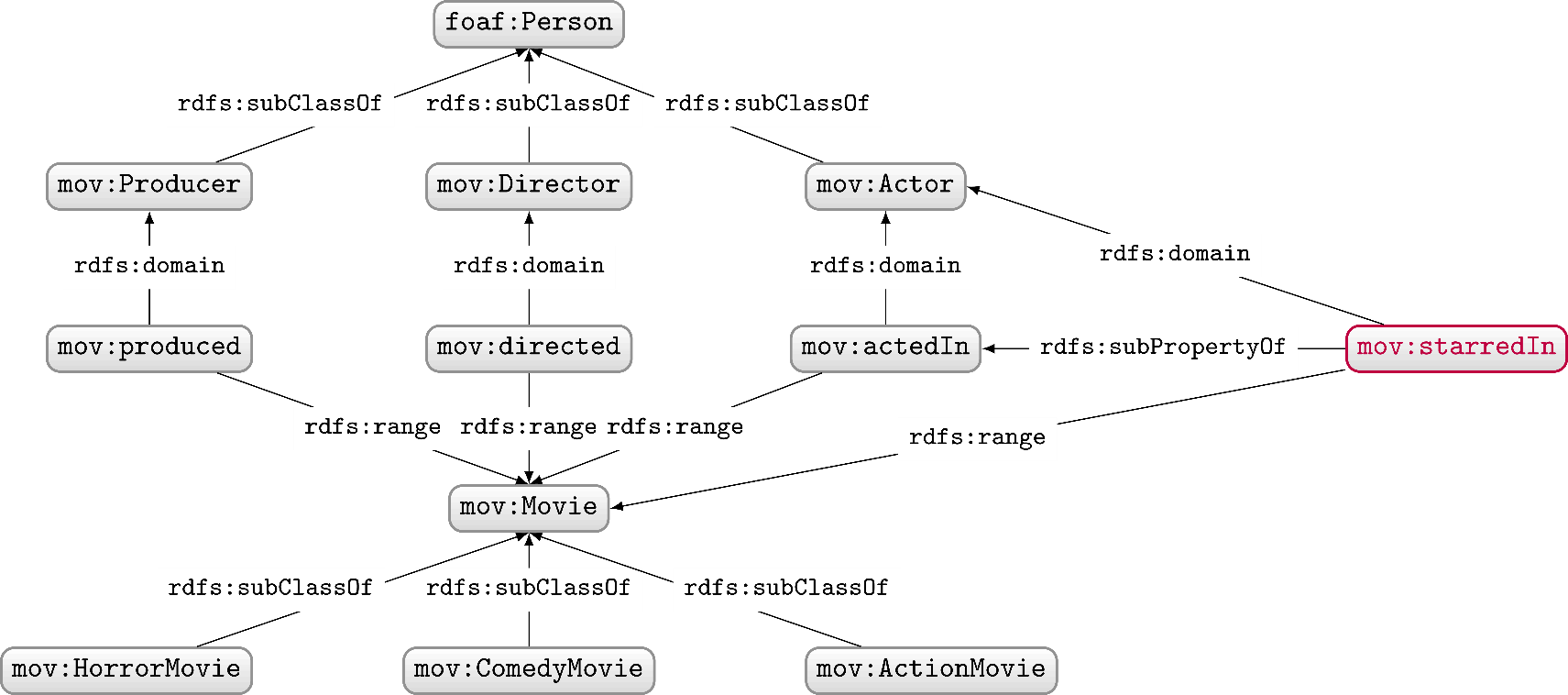 Given the above schema, what can we deduce from ...
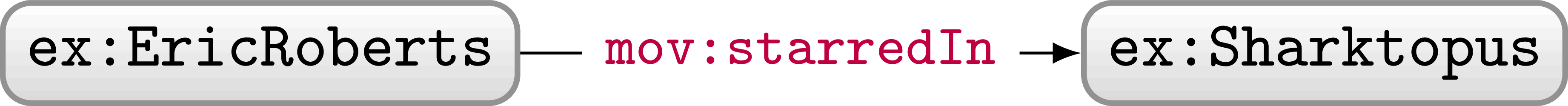 Some of the conclusions …
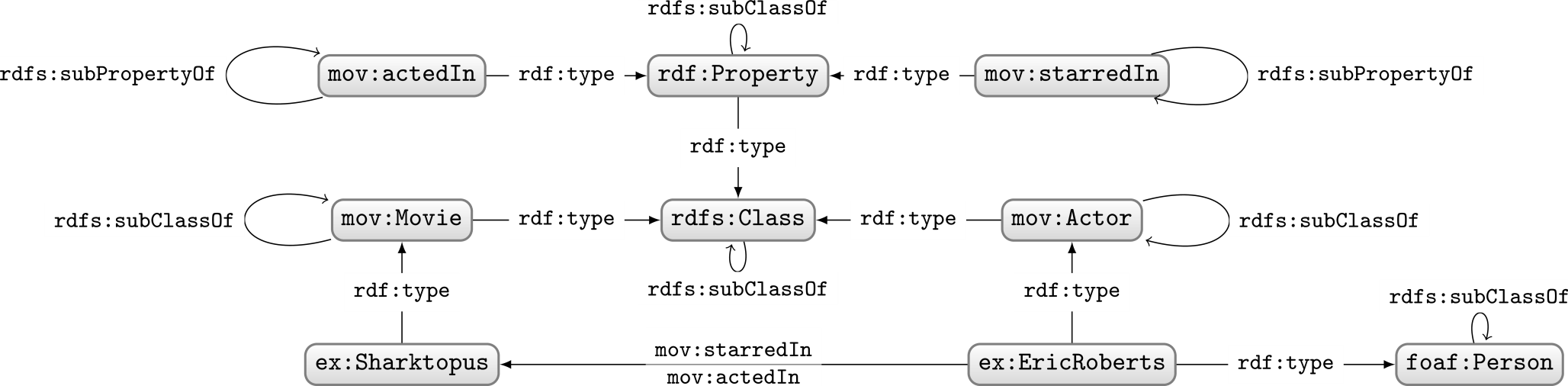 Not shown (for the sake of my/our sanity):
Everything is of type rdfs:Resource
All classes are sub-class of rdfs:Resource
RDF/RDFS properties are of type rdf:Property
Sharktopus just one movie …
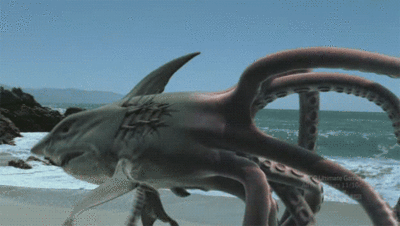 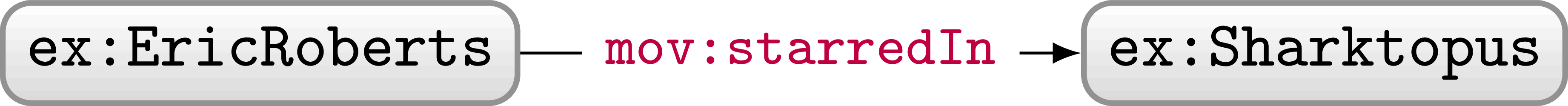 RDFS definitions apply to any movie ...
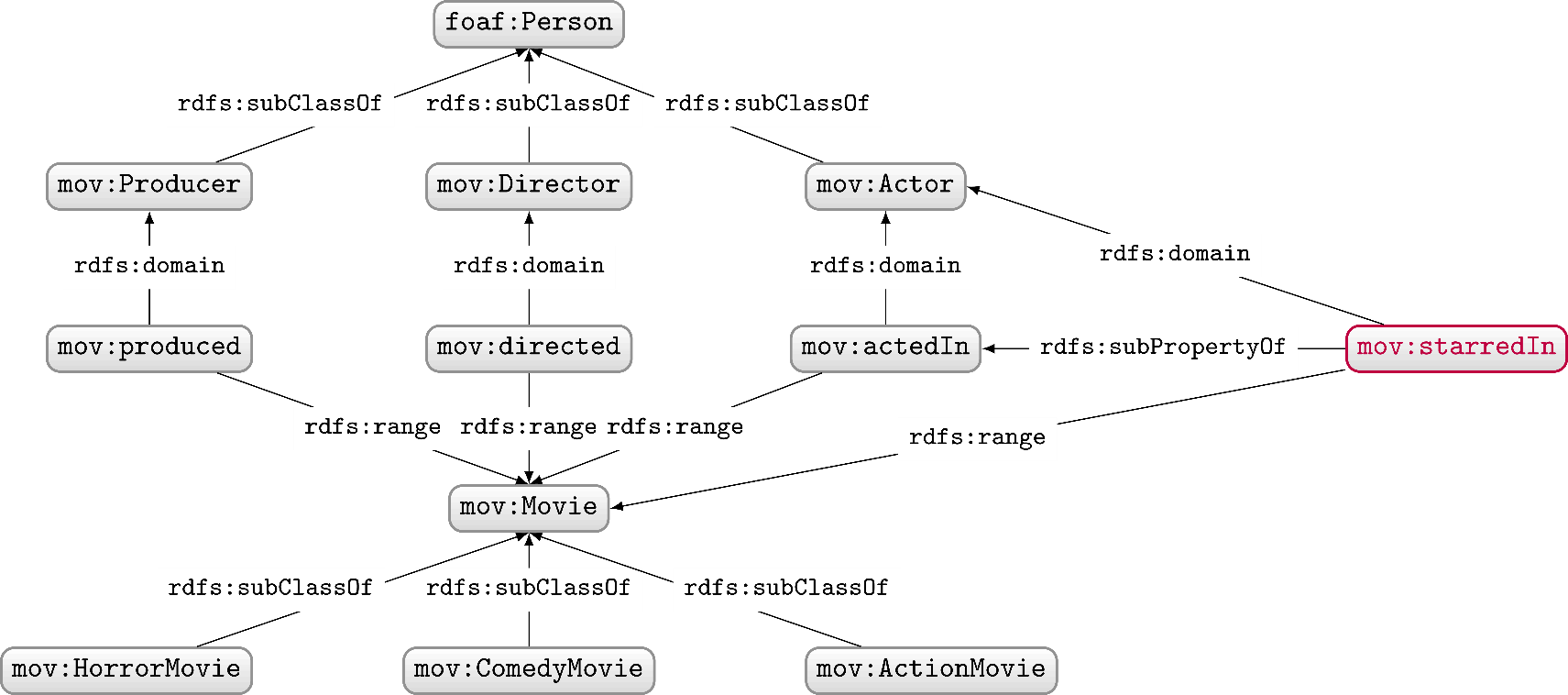 Given the above schema, what can we deduce from ...
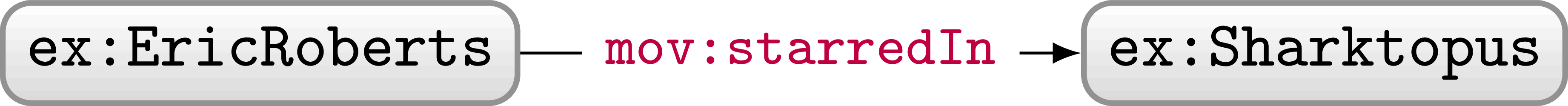 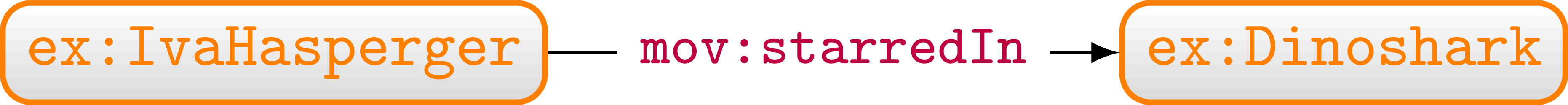 RDFS definitions apply to any movie ...
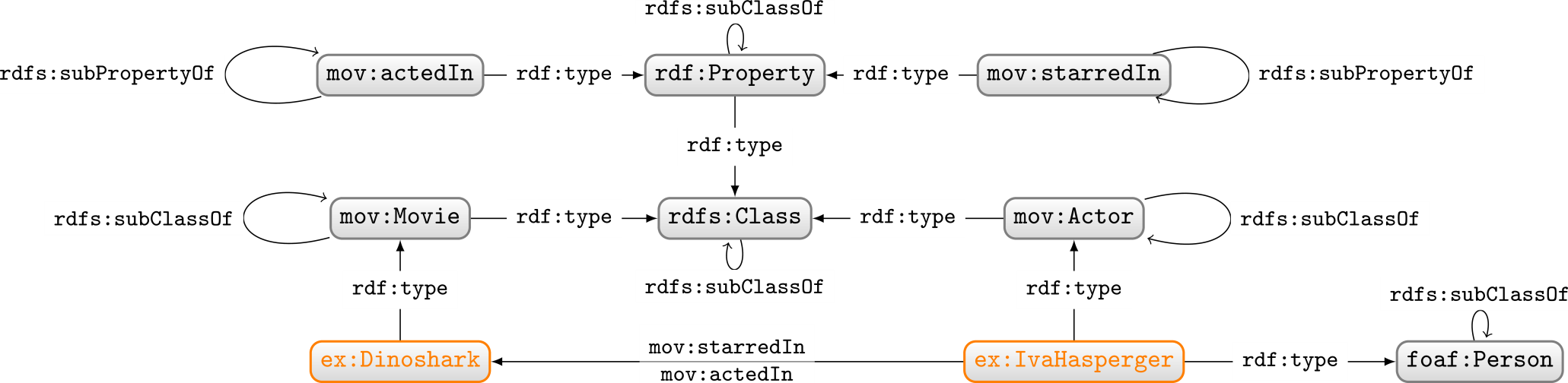 Not shown (for the sake of my/our sanity):
Everything is of type rdfs:Resource
All classes are sub-class of rdfs:Resource
RDF/RDFS properties are of type rdf:Property
Apply RDFS reasoning using “rules”
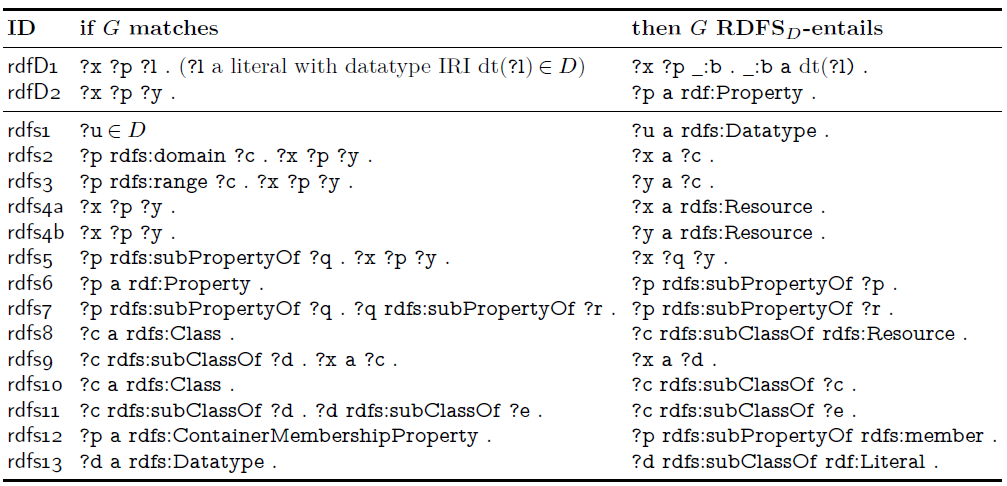 ???
???
???
(Don’t worry about rdfD1, rdfs1, rdfs12, rdfs13)
Apply RDFS reasoning using “rules”
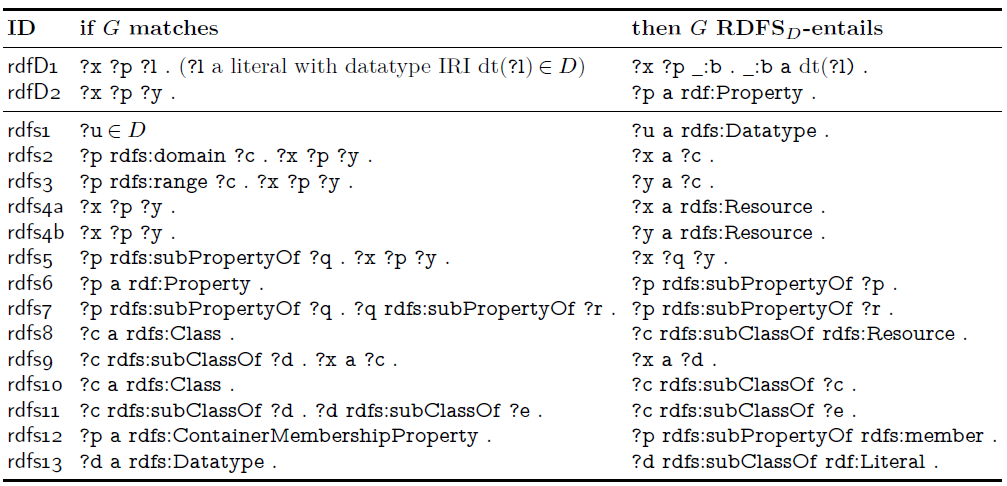 (Don’t worry about rdfD1, rdfs1, rdfs12, rdfs13)
Axiomatic triples: Always true in RDFS
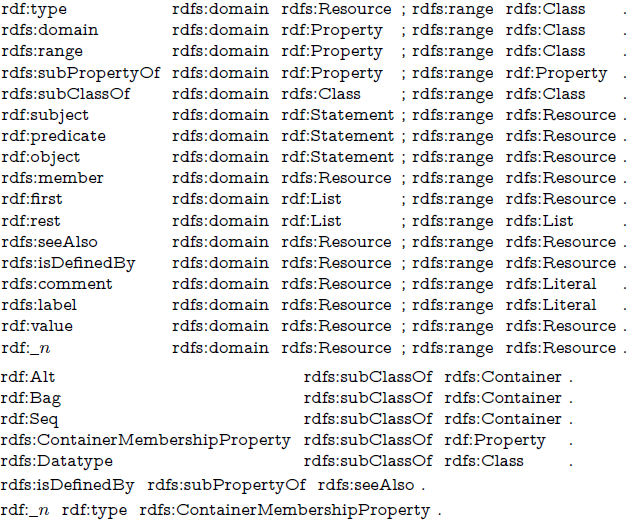 (Don’t worry about greyed-out triples)
Reasoning in RDFS over RDF graph G
Add axiomatic triples to G
Apply rules exhaustively, adding conclusions to G, until nothing new found
Will this always finish? Or can it run forever?
So long as we do not “invent” new terms, and axiomatic triples are finite, the process must end once G has all possible combinations of terms as triples (or before).
* More or less
Semantic Web: Logic
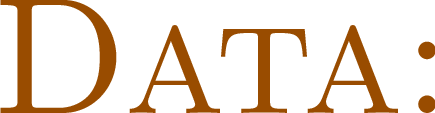 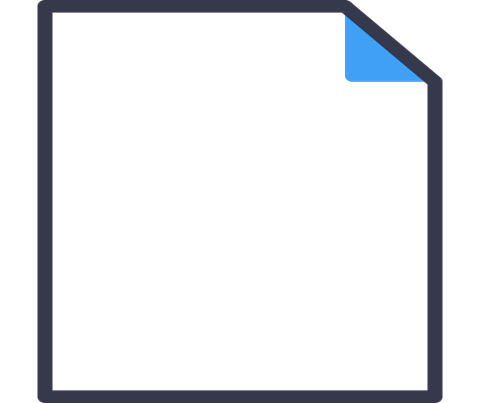 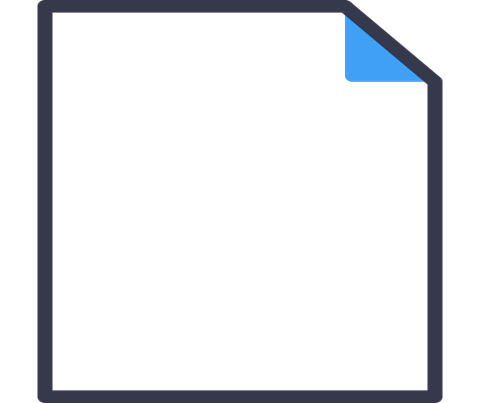 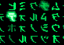 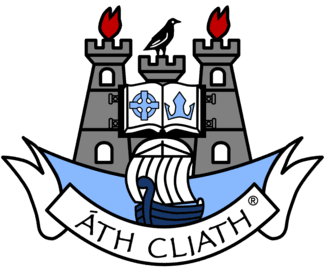 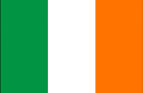 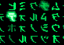 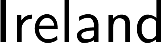 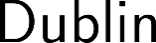 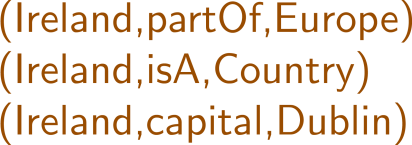 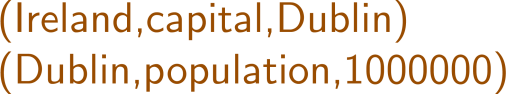 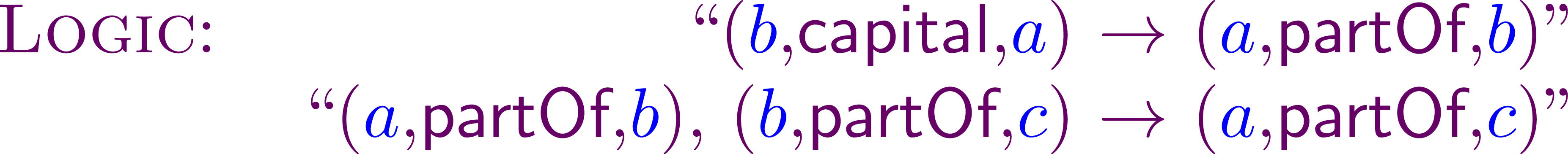 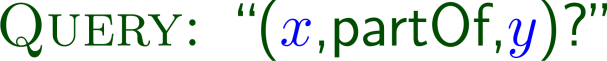 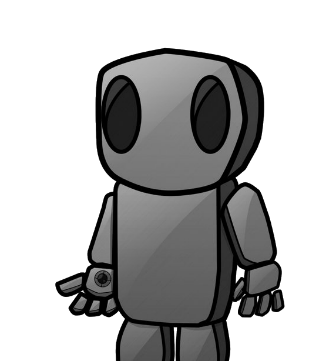 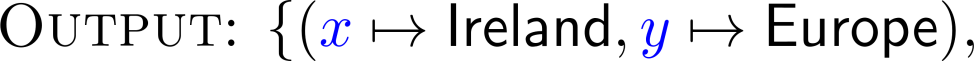 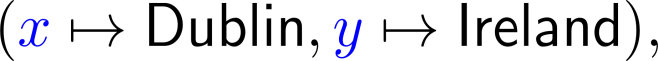 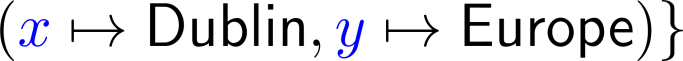 RDFS (1.1): A Web Standard
http://www.w3.org/TR/rdf-schema/
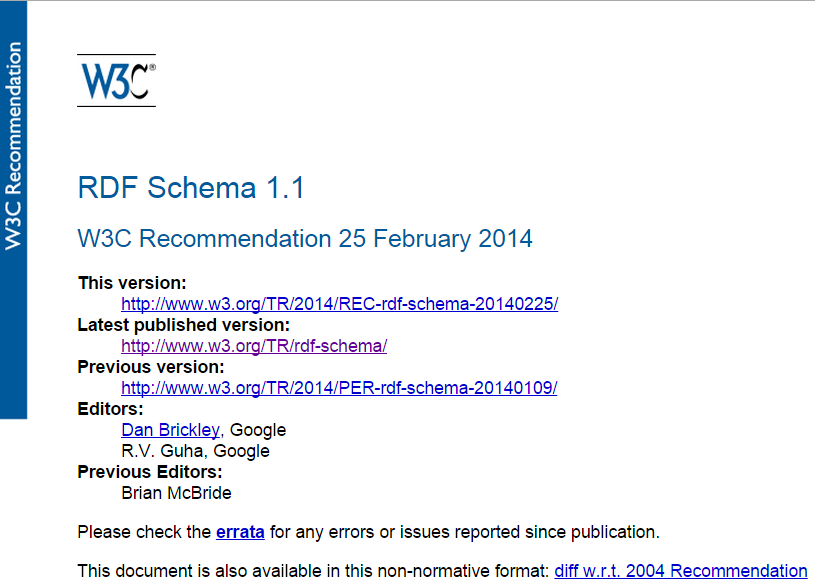 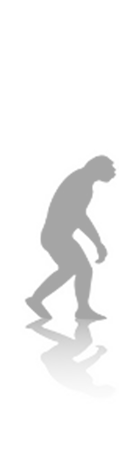 Questions?
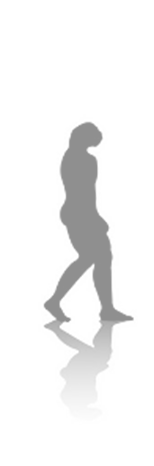 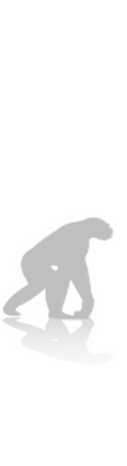 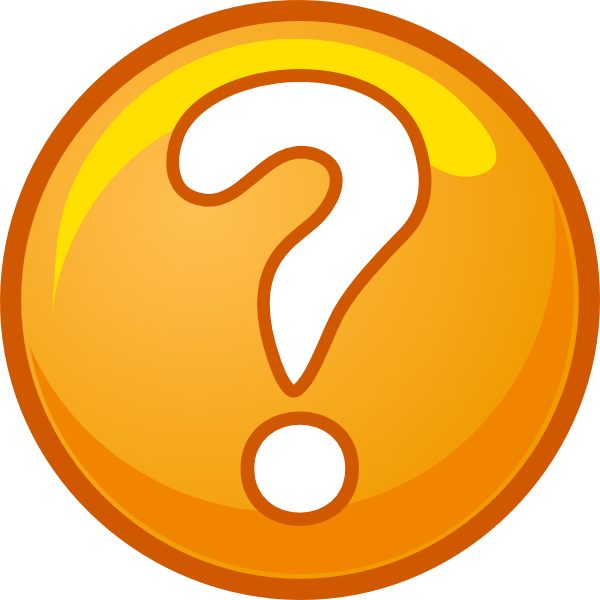 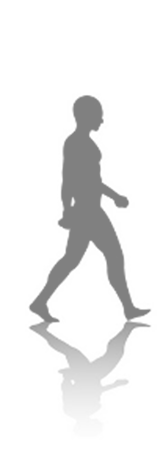 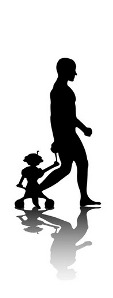